STEPS FOR CASE WRITING in WORLDS DEBATE
Organization is everything!
http://webbersconsulting.com/ Permission for use granted to HISD and HUDL.
Introduction
Quotation
Analogy
or
Statistic
Brief Story
or
or
For quotes, make sure that it fits the overall philosophy of your  case and that the author would endorse your position.
Develop your “Team Line”
In other words, What does your team stand for in one sentence! Kind of like a snappy team SLOGAN.
Intro -> Motion ->Definitions -> Criteria -> 
Mech -> Split -> Contention I -> Contention II
http://webbersconsulting.com/ Permission for use granted to HISD and HUDL.
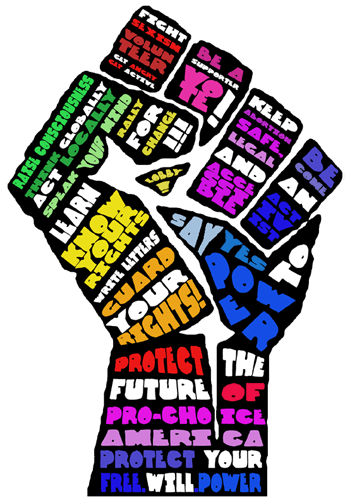 Statement of the motion
“Therefore we stand 
in favor/stand against the motion…”
Introduction -> Motion ->Definitions -> Criteria -> 
Mech -> Split -> Contention I -> Contention II
http://webbersconsulting.com/ Permission for use granted to HISD and HUDL.
Definitions
Define the parameters of the debate.
This House believes 
that Capitalism is 
superior to Communism.
Would the common person expect your definitions ?
You don’t need to define every word.
The Definition Test: Would you debate it on both sides?
Introduction -> Motion ->Definitions -> Criteria -> 
Mech -> Split -> Contention I -> Contention II
http://webbersconsulting.com/ Permission for use granted to HISD and HUDL.
Criteria or Principles
Ask yourself, “What is the key principal (societal value) at stake when we choose to propose or oppose the motion?”
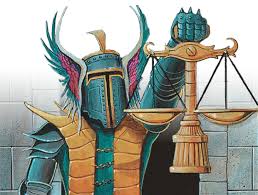 Value of Life
Human Rights
Equality
Free Speech
Utilitarianism
Fairness
This is the “criteria” or weighing mechanism that 
the judge should use to evaluate who wins the debate.
Introduction -> Motion ->Definitions -> Criteria -> 
Mech -> Split -> Contention I -> Contention II
http://webbersconsulting.com/ Permission for use granted to HISD and HUDL.
Sometimes a Mechanism or Model
When the motion says you “should” do something, or ban something, or create some sort of policy
Funding
How will they enforce it?
If funding is required how will you pay for it?
Who is carrying out your plan?
What are they going to do?
Introduction -> Motion ->Definitions -> Criteria -> 
Mech -> Split -> Contention I -> Contention II
http://webbersconsulting.com/ Permission for use granted to HISD and HUDL.
Announce the split!
“I will defend our position by making the following two arguments:”
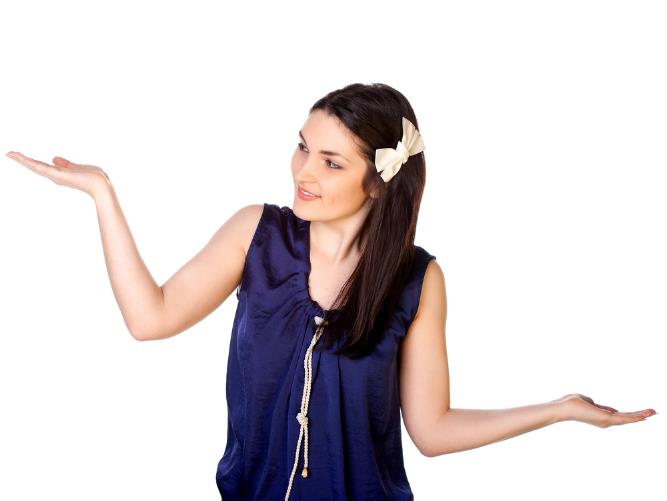 1.   2.
“And my partner will 
present our 3rd argument 
in the second speech.”
3.
Introduction -> Motion ->Definitions -> Criteria -> 
Mech -> Split -> Contention I -> Contention II
http://webbersconsulting.com/ Permission for use granted to HISD and HUDL.
Main points or Contentions
Philosophical
Example
Statistical
Analysis linking it back to the main point
Link Main Point back to the Motion
Leave 1 minute for POIs 
Review main areas = Conclusion
Introduction -> Motion ->Definitions -> Criteria -> 
Mech -> Split -> Contention I -> Contention II
http://webbersconsulting.com/ Permission for use granted to HISD and HUDL.
Toulmin Model of Argumentation
Support: These are the reasons given in support of the claim; they are also known as evidence, proof, data, arguments, or grounds.
Claim: This is the main point
These are the assumptions or presuppositions underlying the argument. Warrants are generally accepted beliefs and values, common ways our culture or society views things
http://webbersconsulting.com/ Permission for use granted to HISD and HUDL.